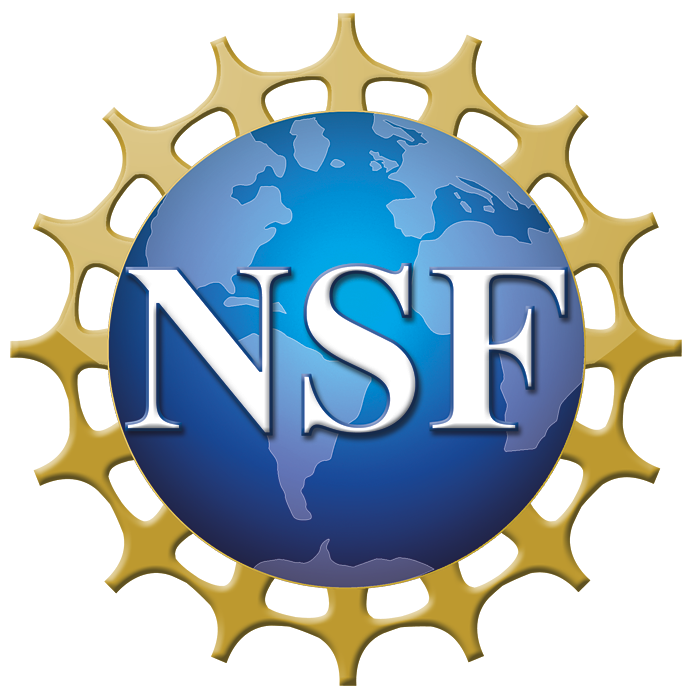 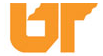 Prioritizing your Data Science Curriculum
Louis J. Gross
National Institute for Mathematical and Biological Synthesis
Departments of Ecology and Evolutionary Biology and Mathematics
University of Tennessee, Knoxville
Sondra LoRe
National Institute for STEM Evaluation and Research 
University of Tennessee, Knoxville
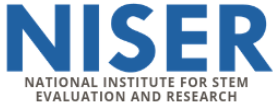 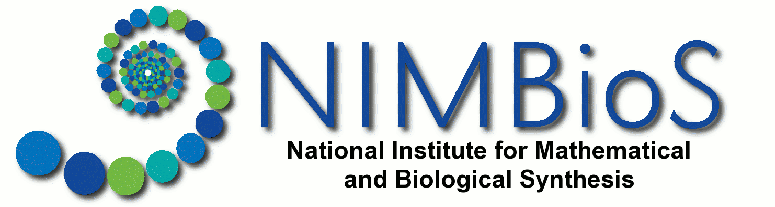 Plan for this session
An example data science class project
The overall challenge of prioritizing curriculum.
Summary of the National Academies Report on data science education
Summary of a novel project to determine priorities for quantitative topics. 
Collaborative activity – analyzing OER resource for use in biology classrooms 
Methods that could be used to plan to evaluate the impact of these approaches.
Linking Height Change Overnight: a Project Illustrating Several Aspects of Statistics and Data Science
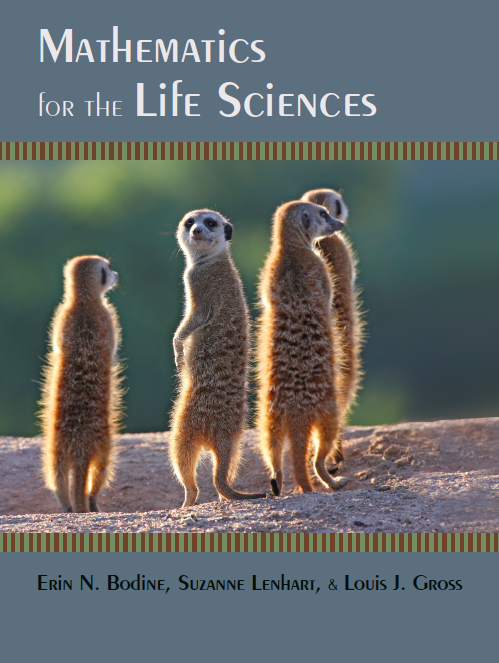 This project appears in the  text Mathematics for the Life Sciences by Erin Bodine, Suzanne Lenhart and Louis Gross
Princeton Univ. Press, 2014
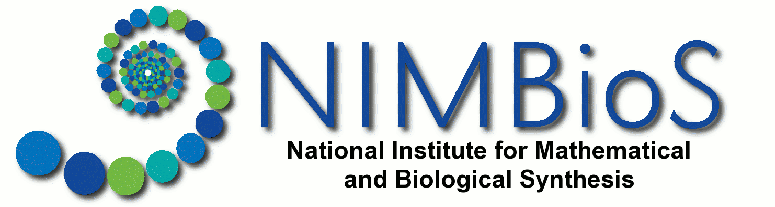 Case Study (in Math for Life Sciences Course - entry-level)
Step 1: Pair-and-share: develop a set of hypotheses as to what happens to your height overnight (e.g. measure height before sleep and after sleep). What factors might affect this? What data need to be collected to investigate these hypotheses? How do we analyze these data to evaluate the hypotheses?
Step 2: Assign this as a project for each student to measure on themselves on 4 nights, collect the data in a standard format and email to instructor (no personal identifiers maintained by instructors once data received).
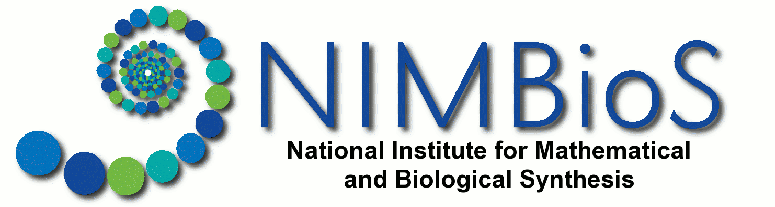 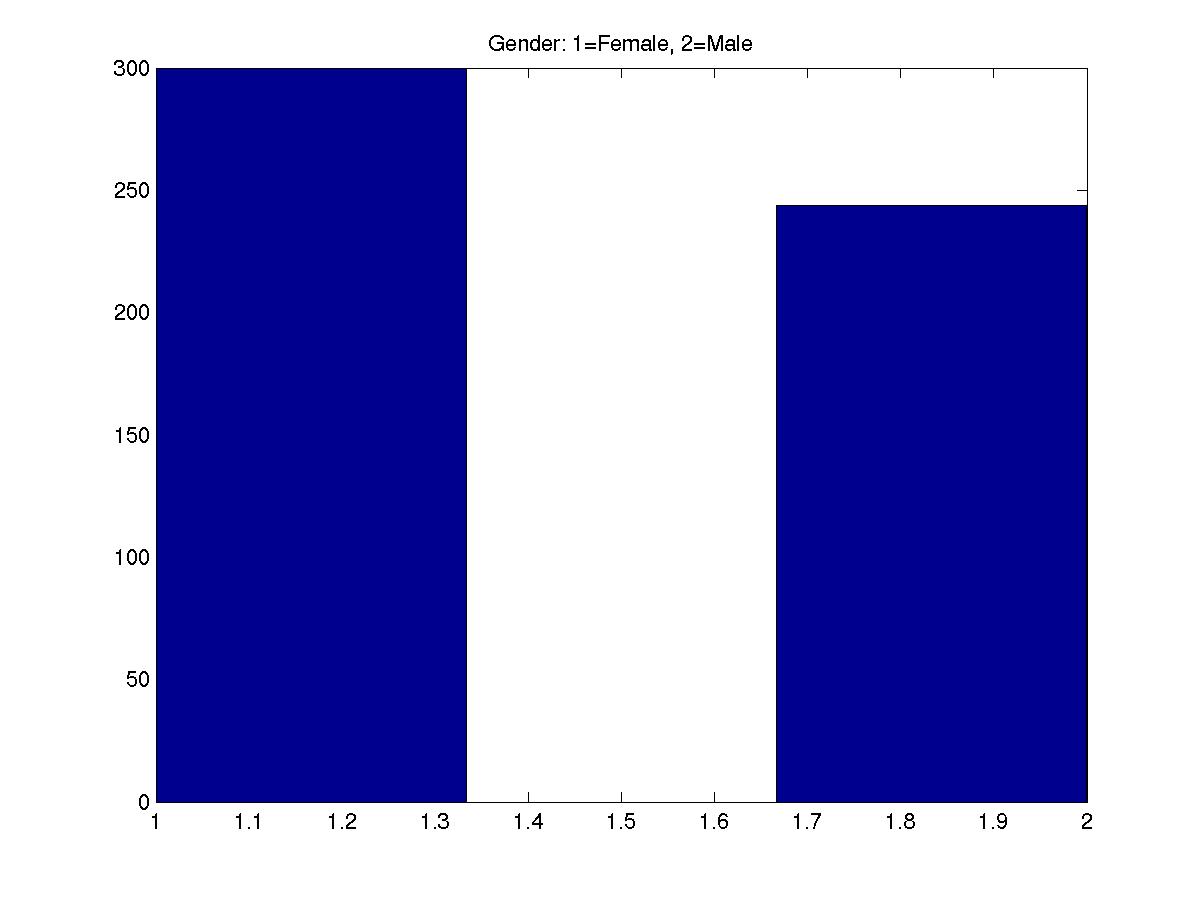 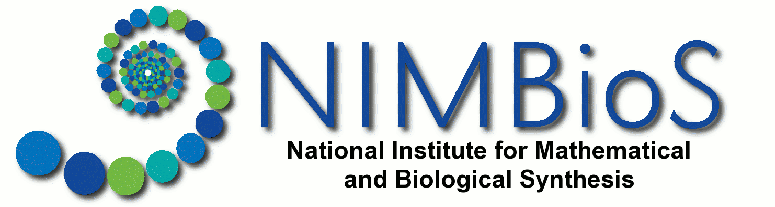 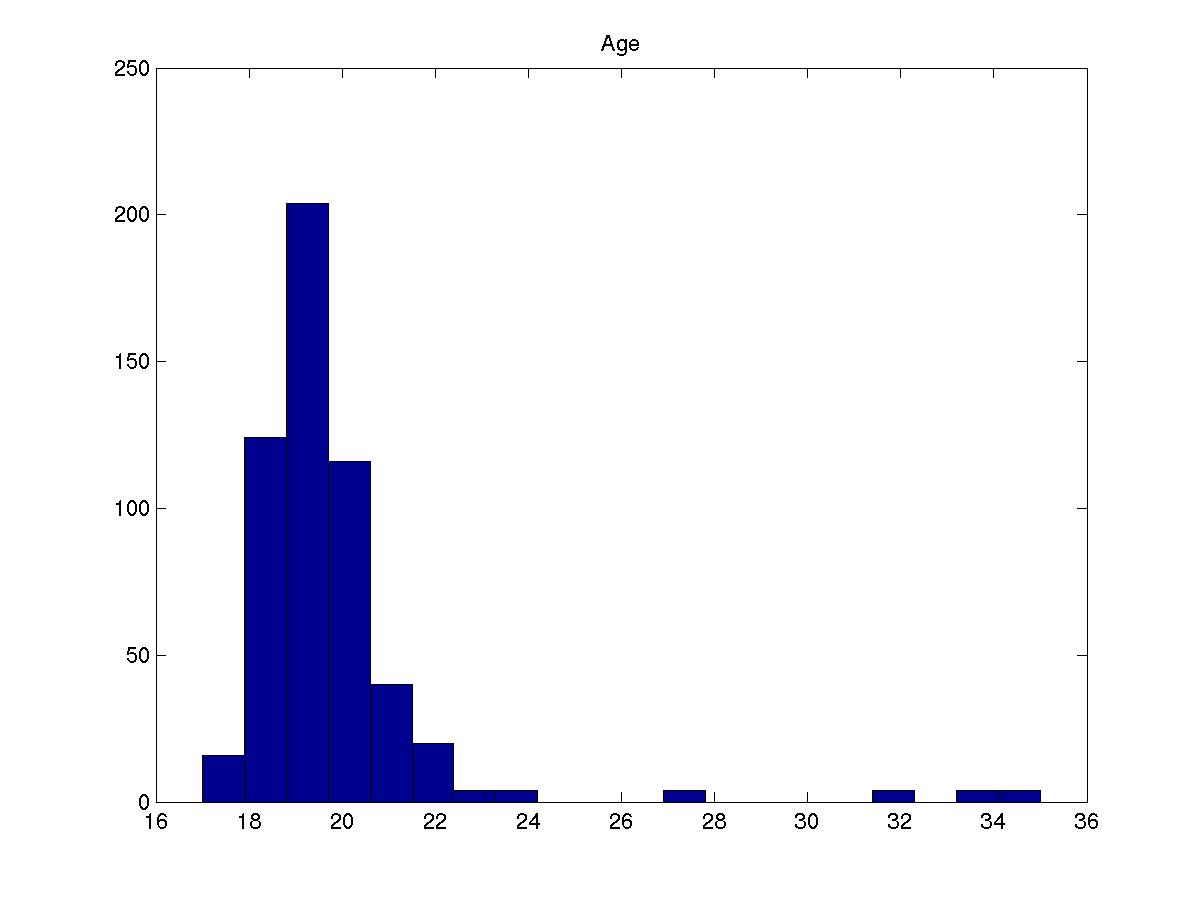 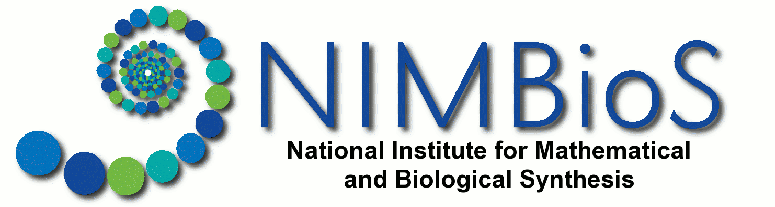 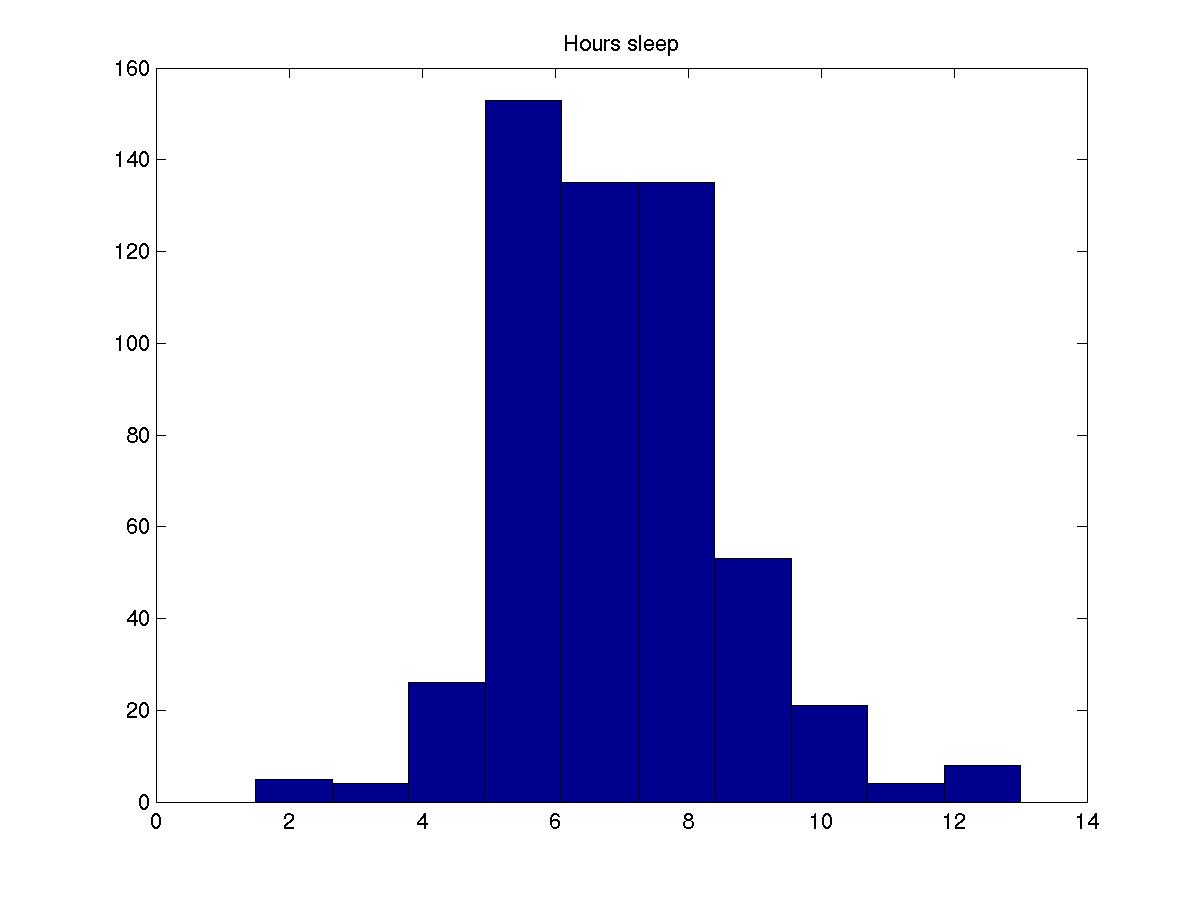 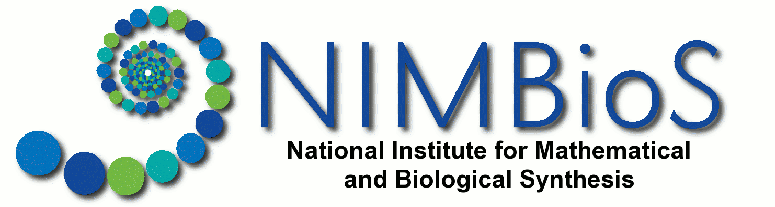 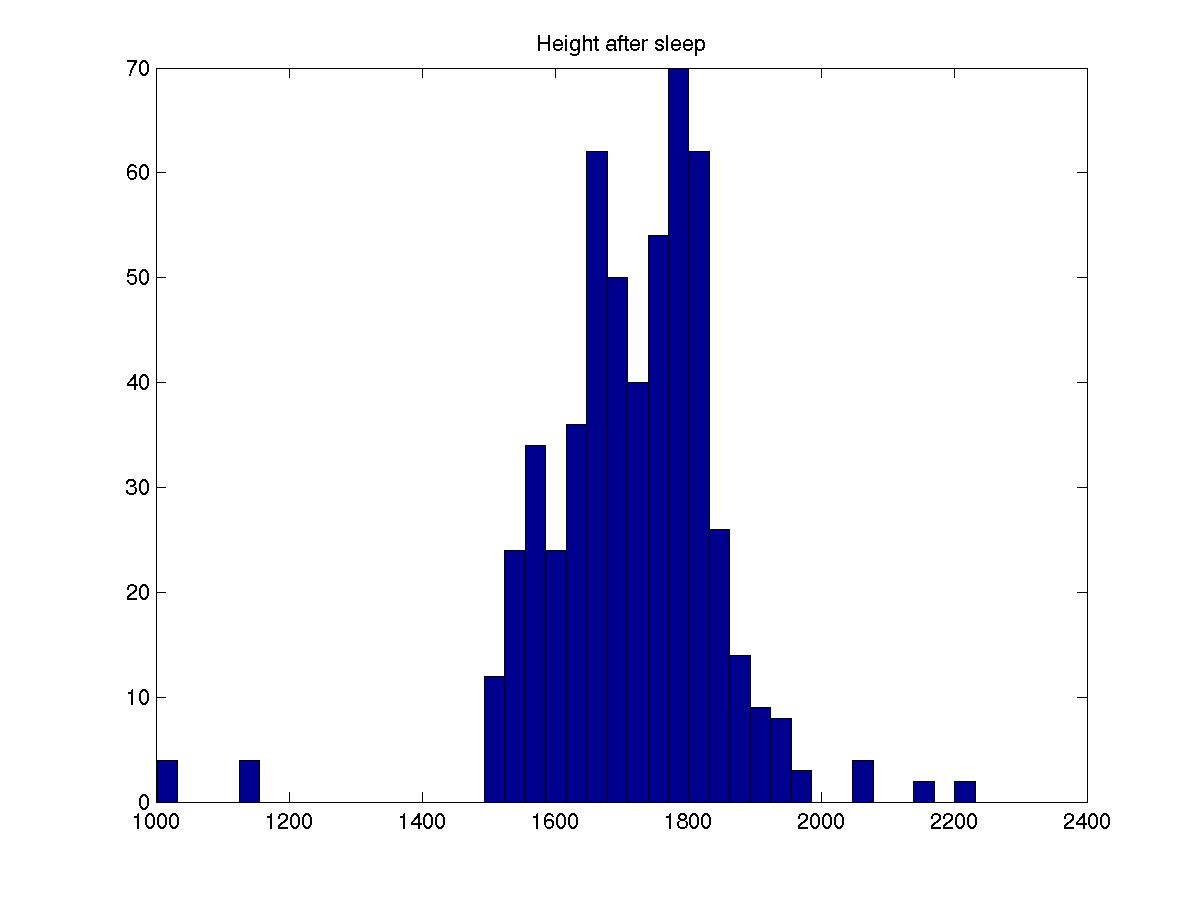 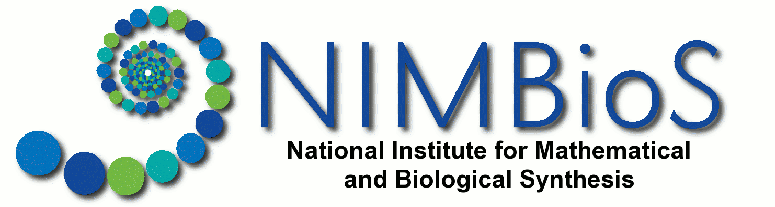 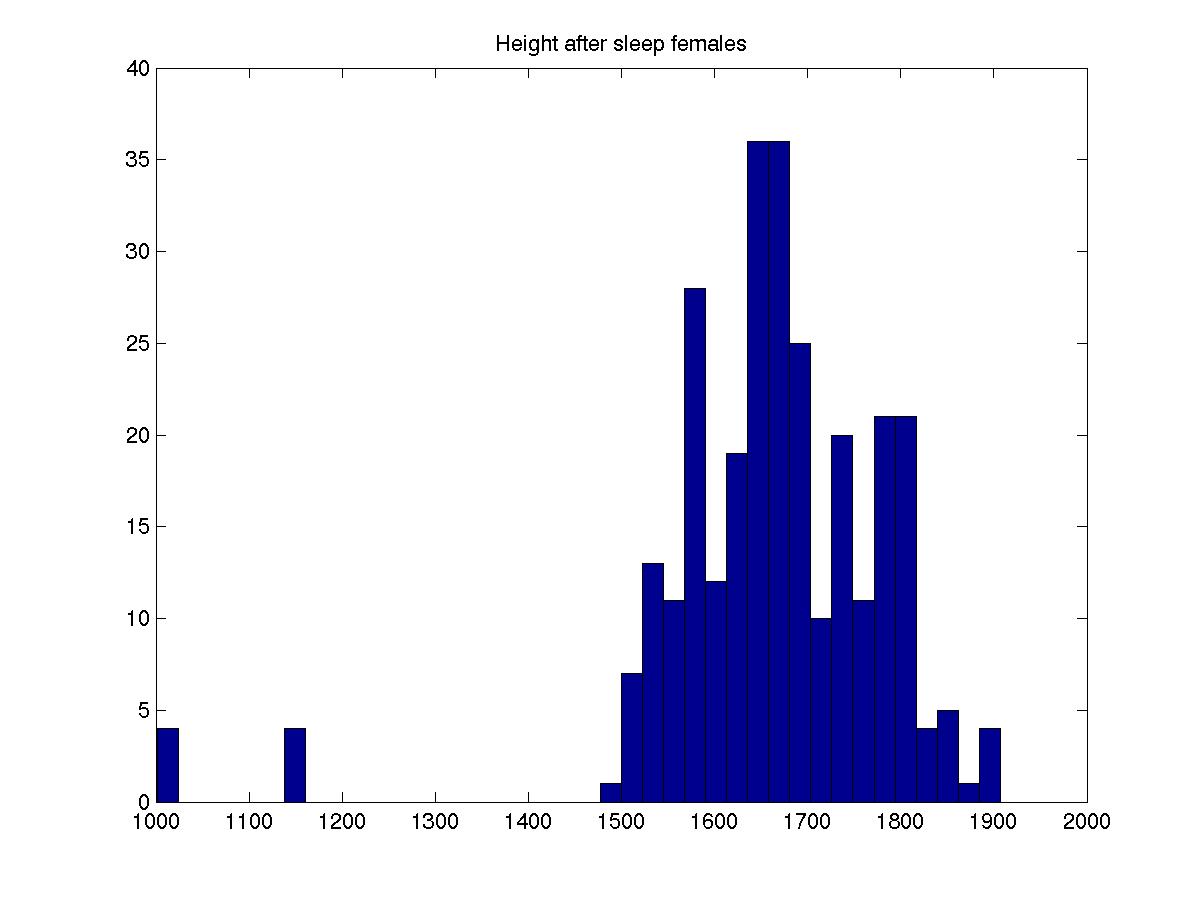 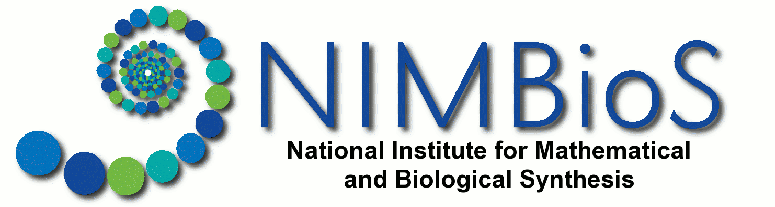 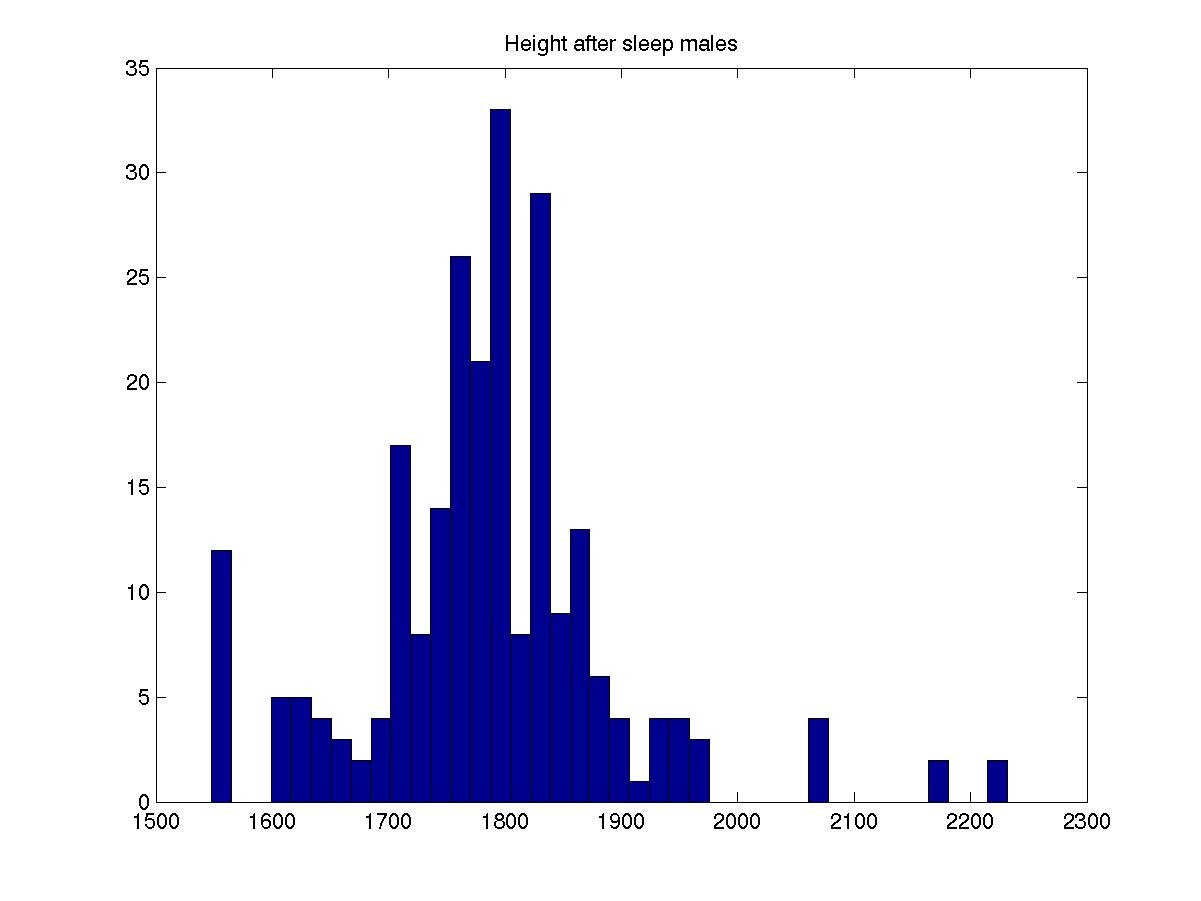 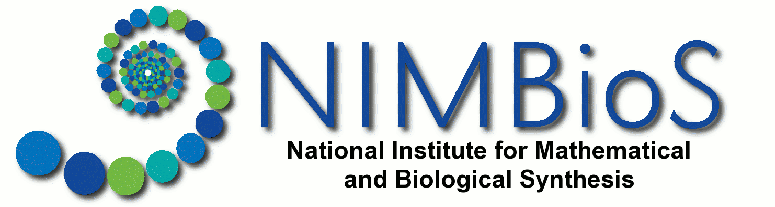 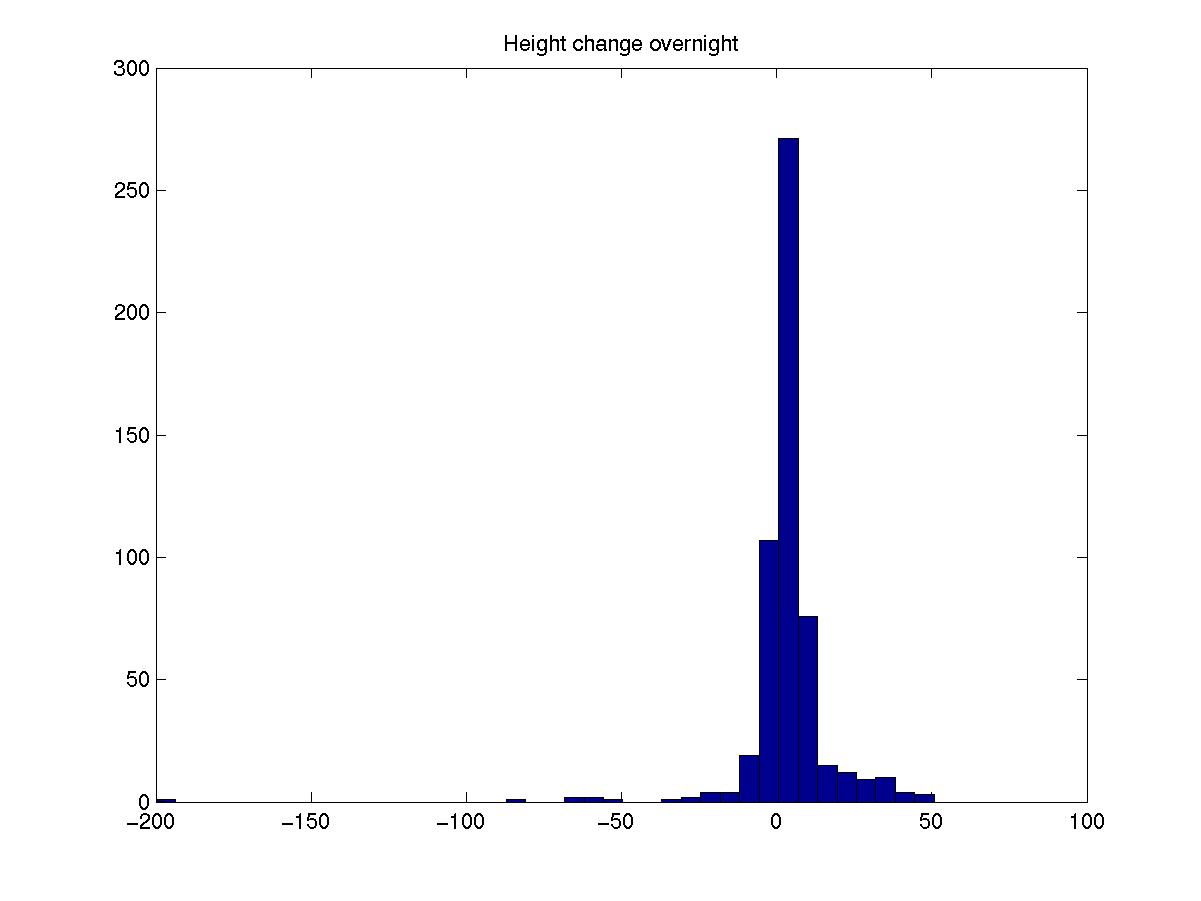 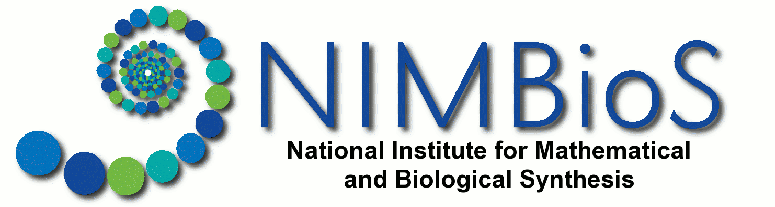 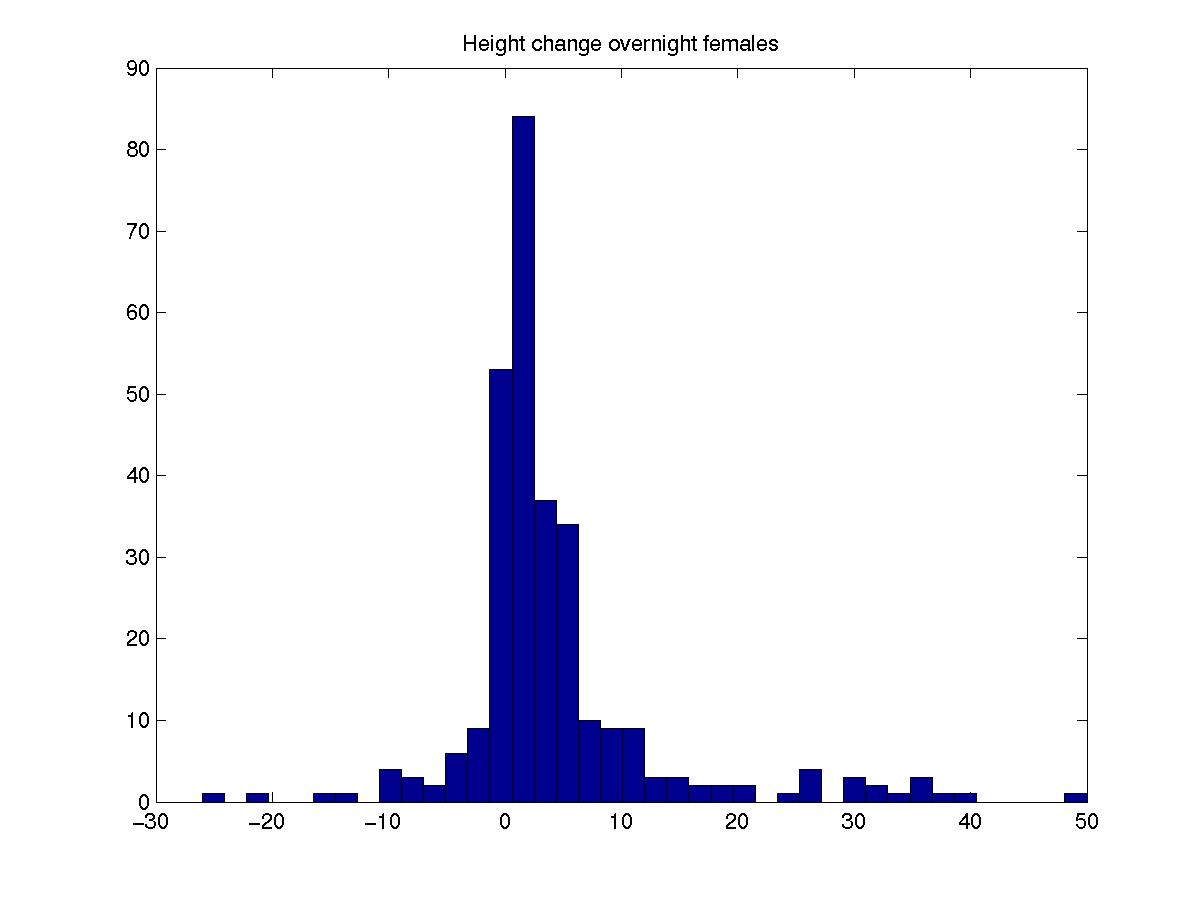 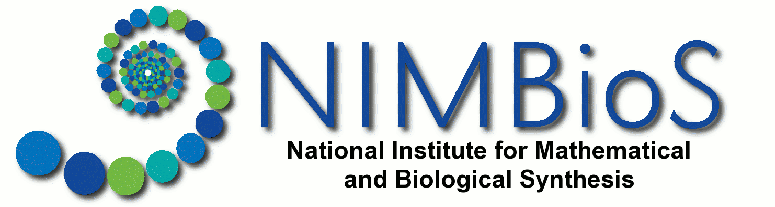 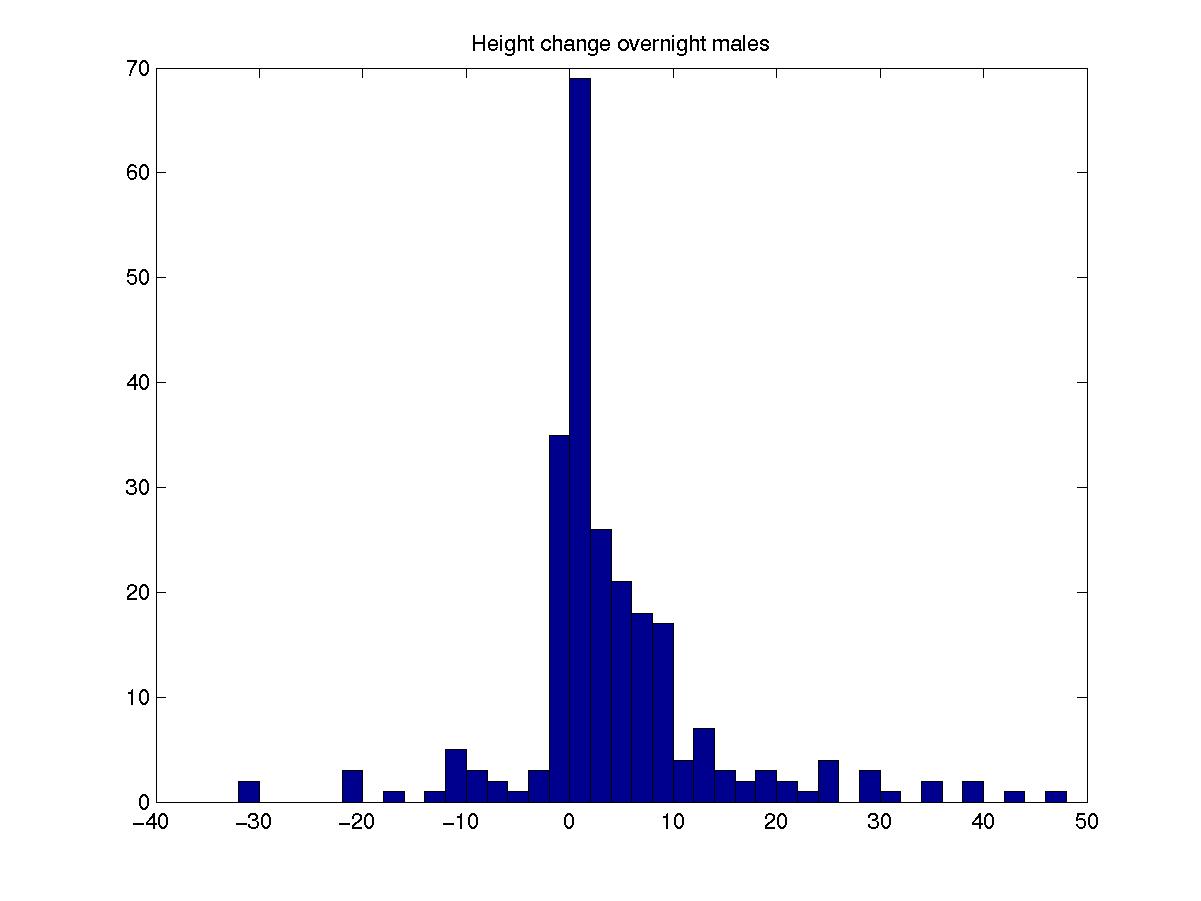 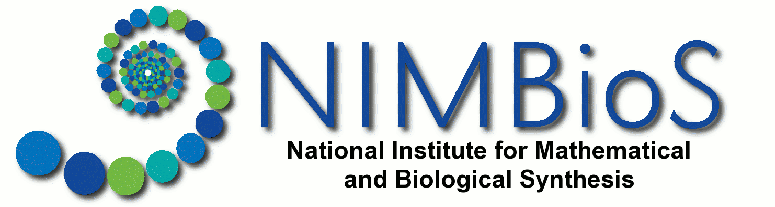 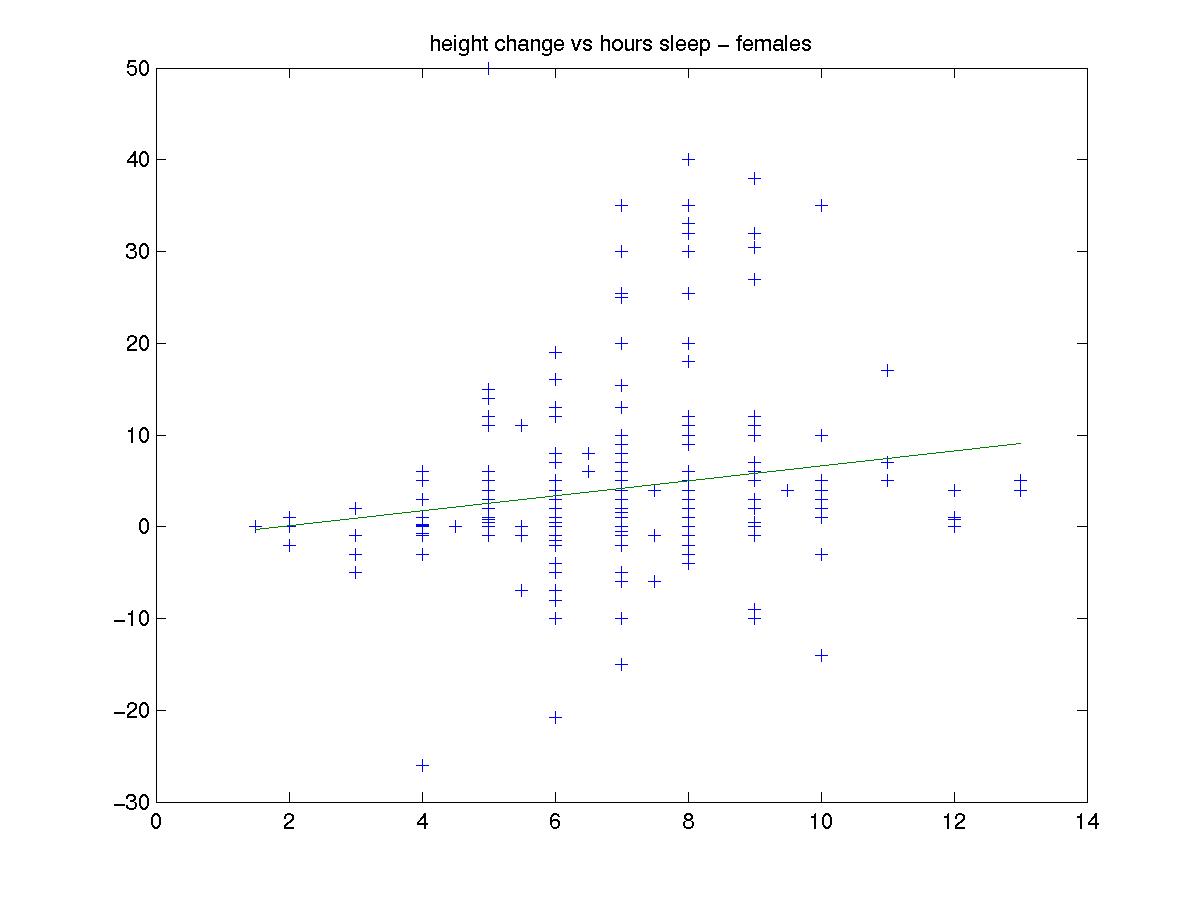 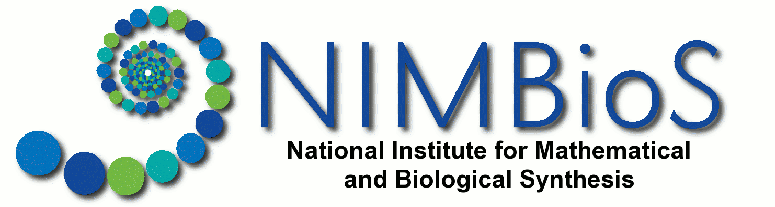 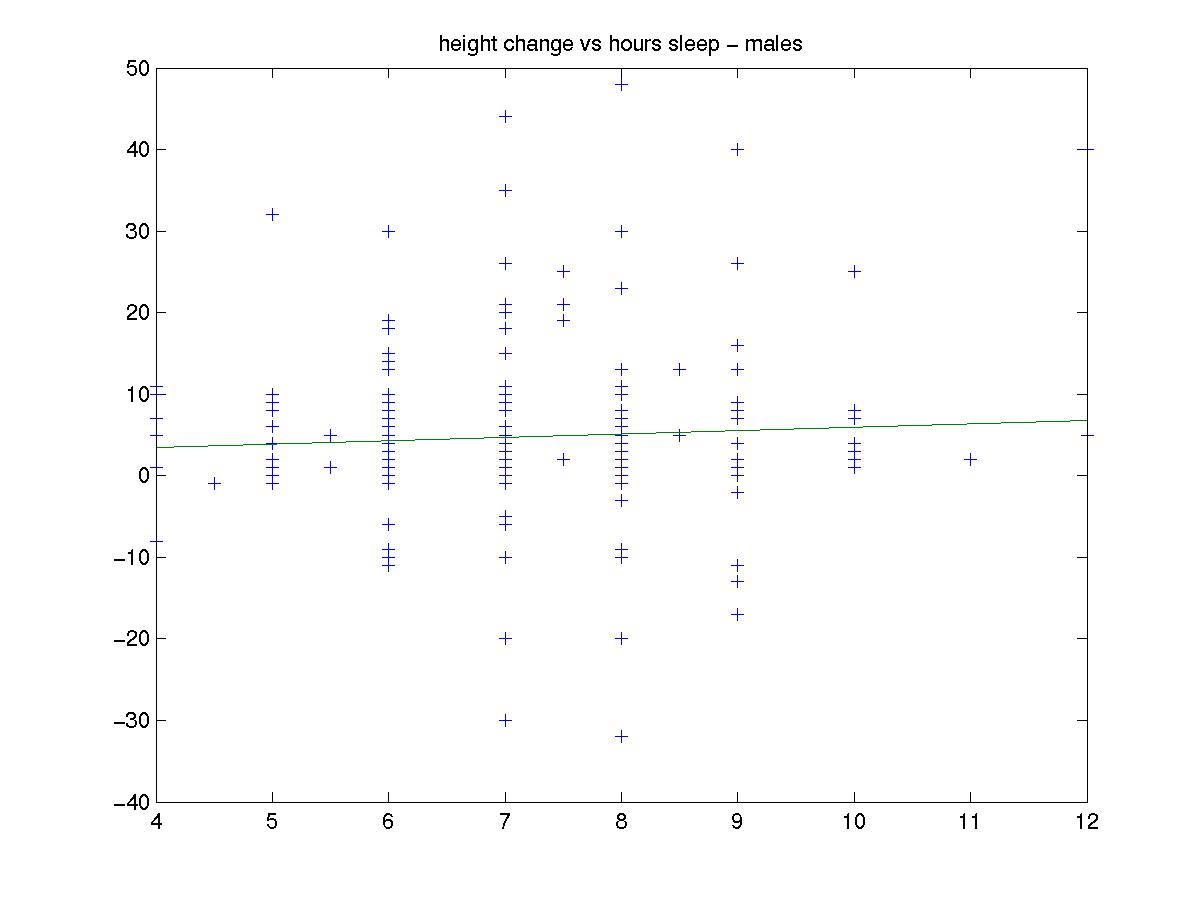 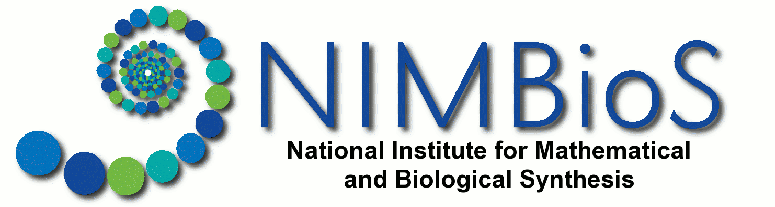 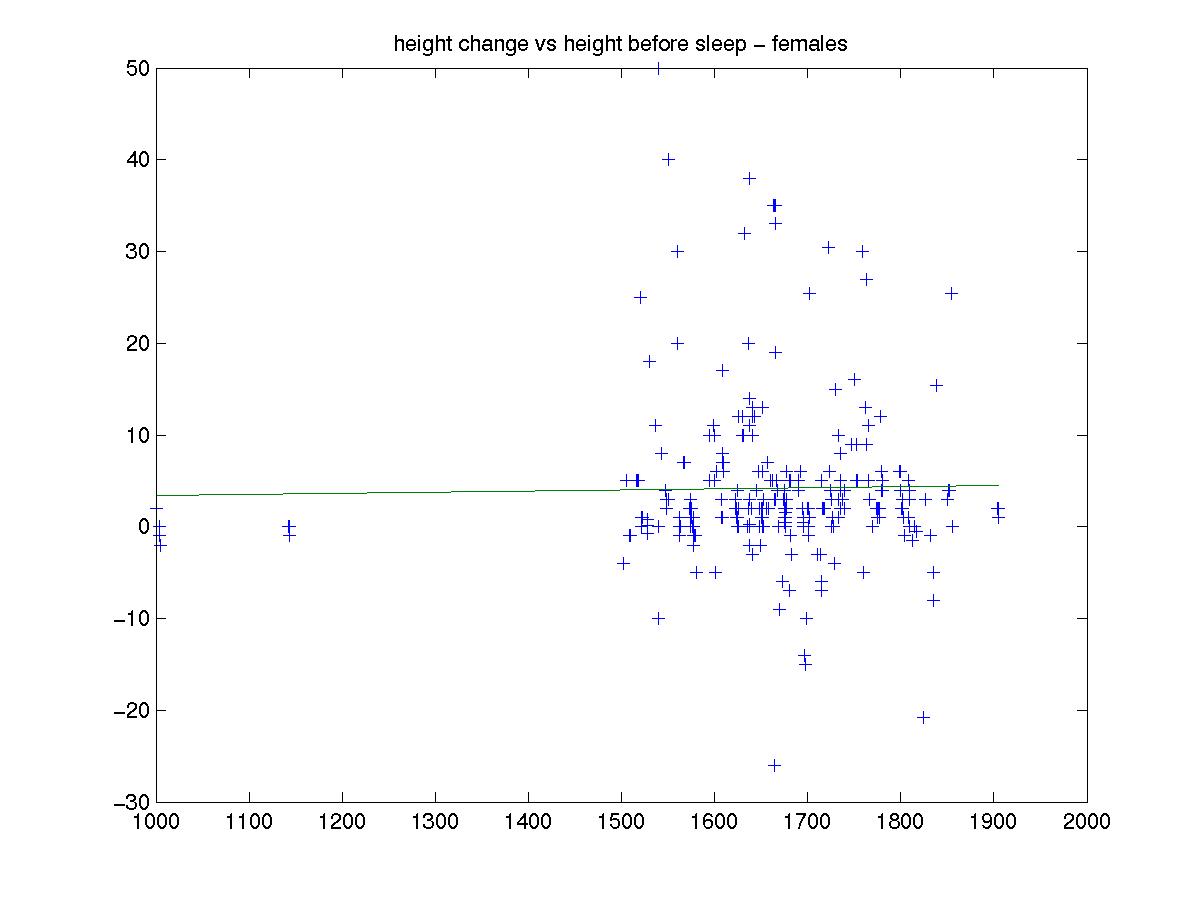 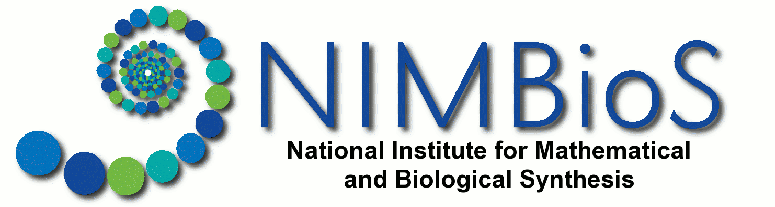 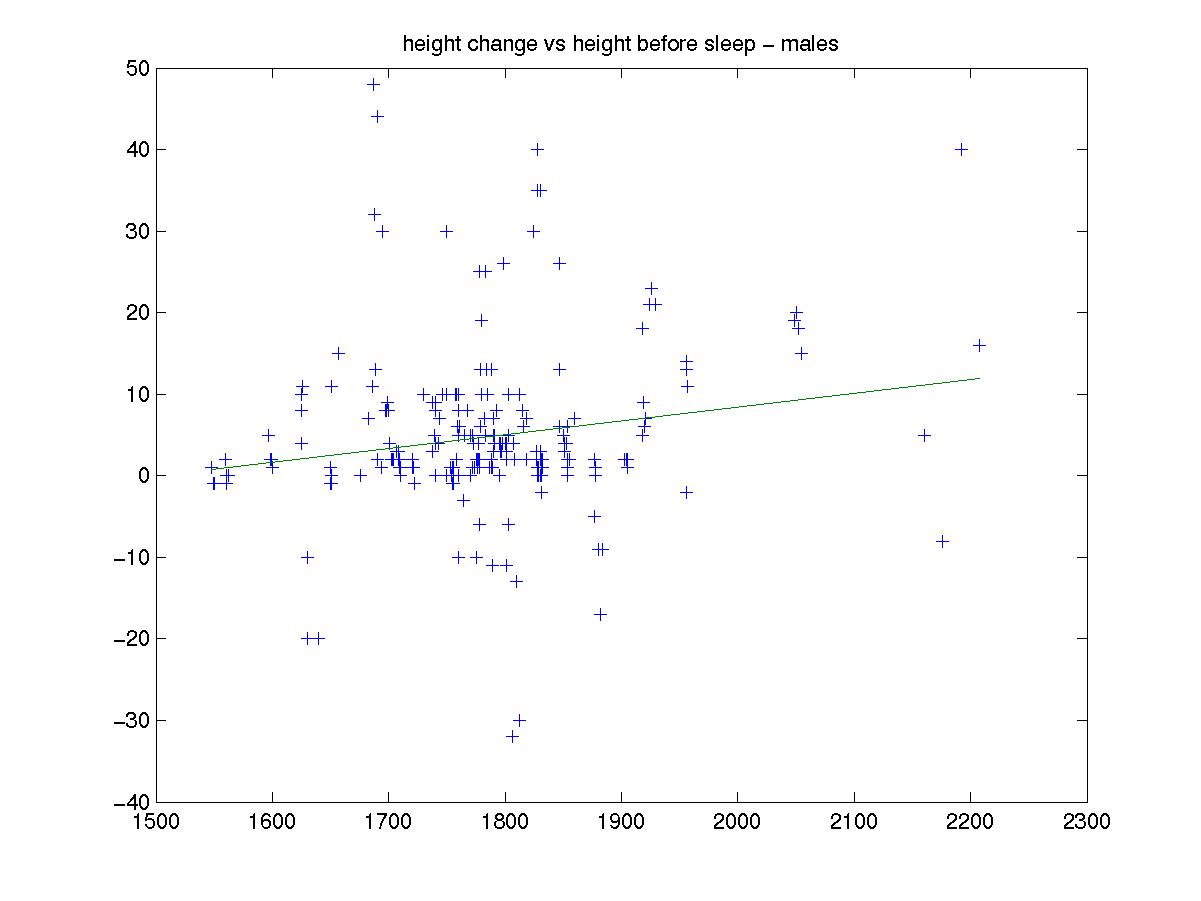 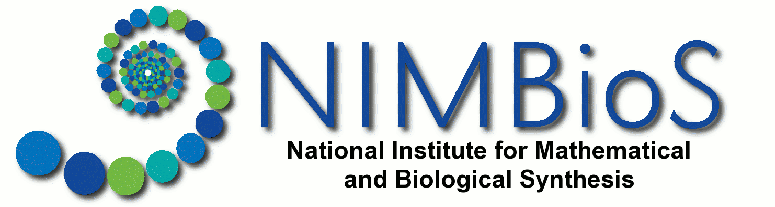 Height measurements: Concepts illustrated
Basic descriptive statistics, bar charts, scatter plots, regression utilizing personal data
Develop a data set that is easily understood, is multivariate, has potential multiple causal factors, illustrates problems with sampling and outlier effects
Look carefully at data sets for “bad” data and outliers
Develop hypotheses before collecting data and use exploratory analysis to evaluate these and other possible hypotheses
 Graph multivariate data in several ways  and in particular partition the data set according to different factors
 Simple data descriptors (measures of central tendency and dispersion) may not be adequate data descriptors
Importance of IRB (Institutional Review Board) approval for experiments dealing with human subjects.
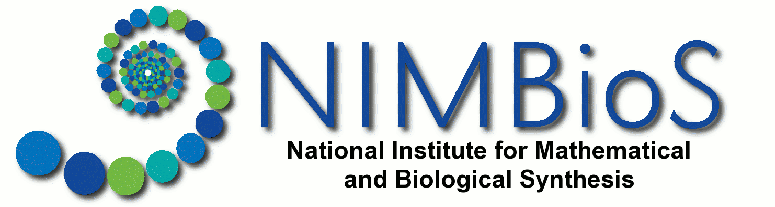 A cacophony of specialization
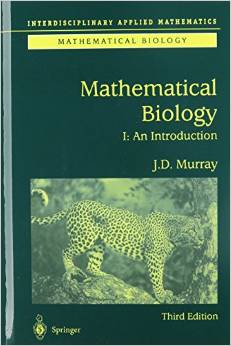 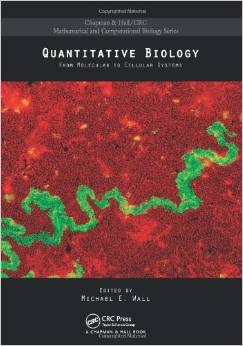 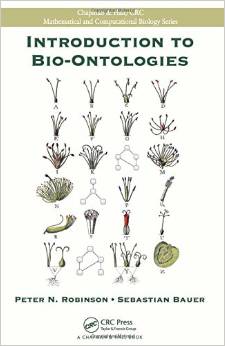 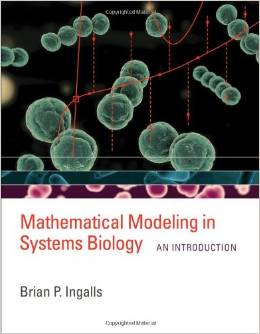 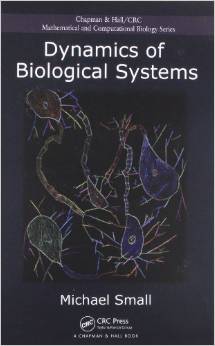 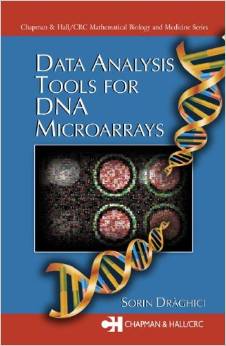 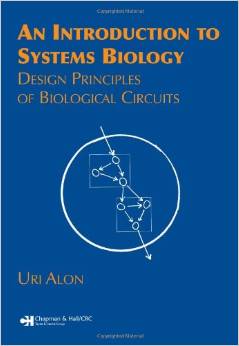 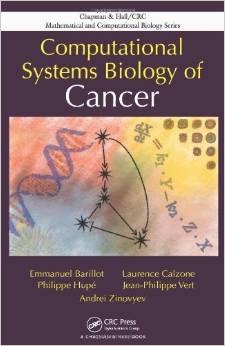 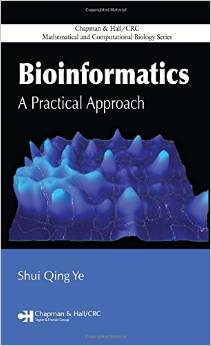 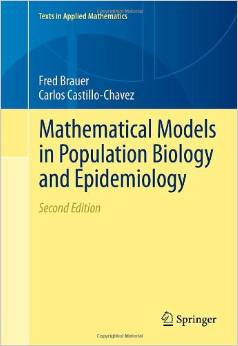 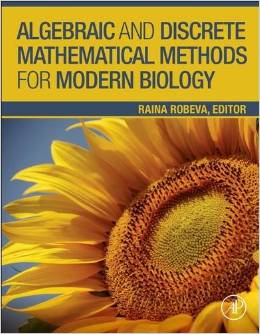 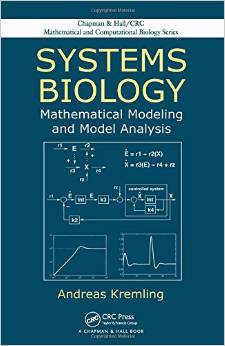 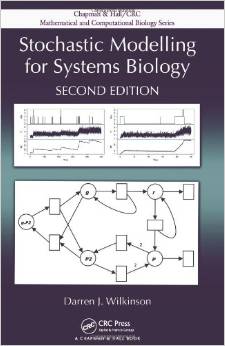 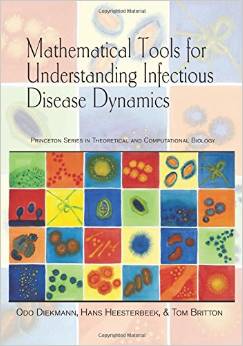 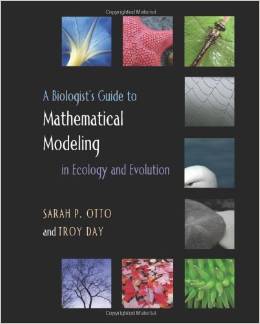 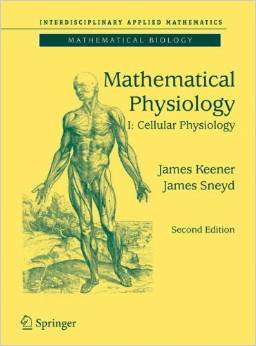 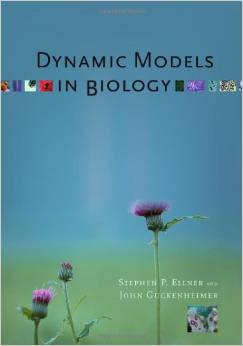 [Speaker Notes: Beyond the undergrad level there is a cacophony of specialization. Some of us in this audience, could with effort over a day or so take any of these more specialized texts and understand the key conceptual components well enough to explain them to advanced undergrad and graduate students, even though they have never worked in that particular area. This is a rare ability and one I would hope that we continue to foster in our programs for the applied math types who can think broadly about math.]
A Central Question in all of Higher Education:
How do we prioritize among hosts of possible topics to include in any course and across the curriculum? What gets included, what gets repeated and what is excluded?

Typically we do this based on Tradition, or Accreditation standards, or Reports from Experts
Some reports on quantitative education:
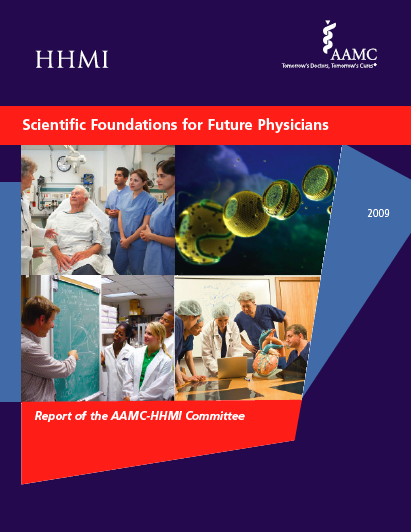 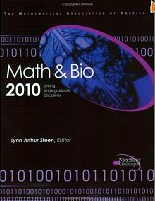 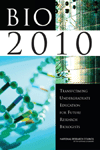 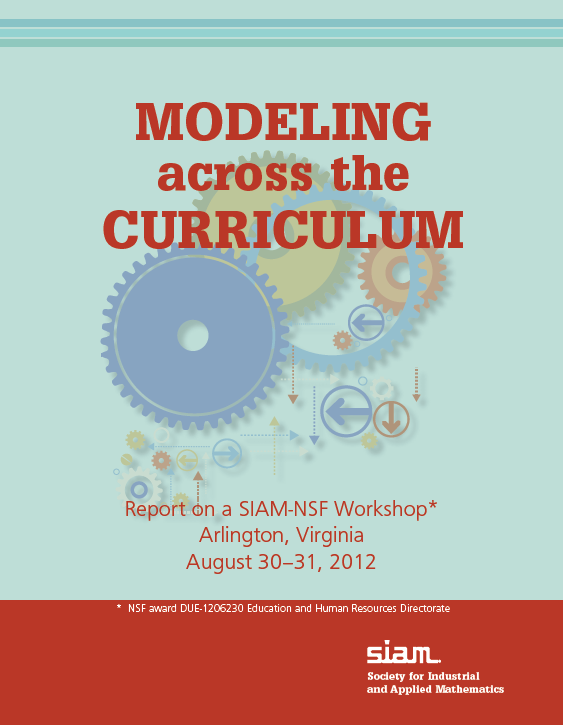 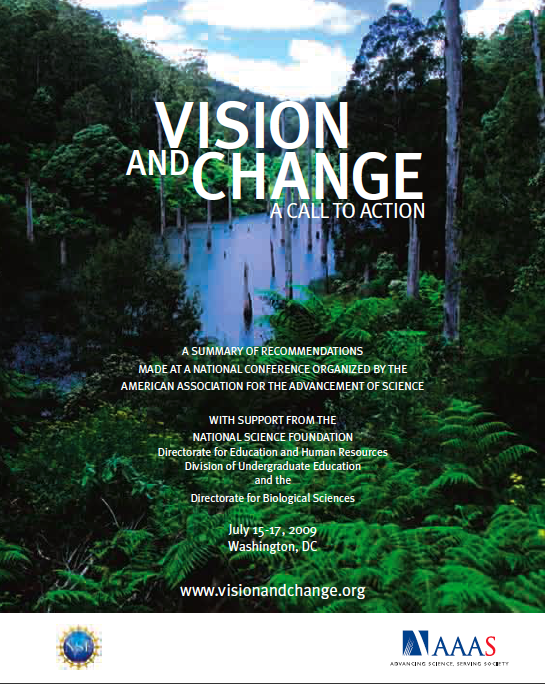 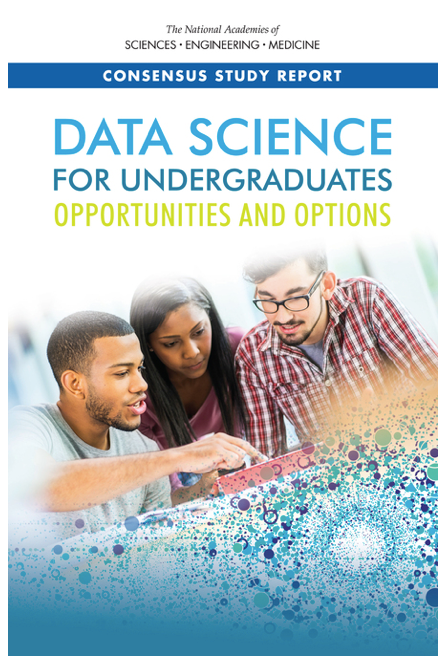 [Speaker Notes: Earliest report on mathematics in life science was the Cullowhee conference in 1961 and many of the remarks made there still rind true today including their comment that there is no unique route to appropriate quantitative education in math biology. Since then there have been numerous reports over the last decade that have included a focus on undergrad bio education, all of which note the important connection to quantitative science.]
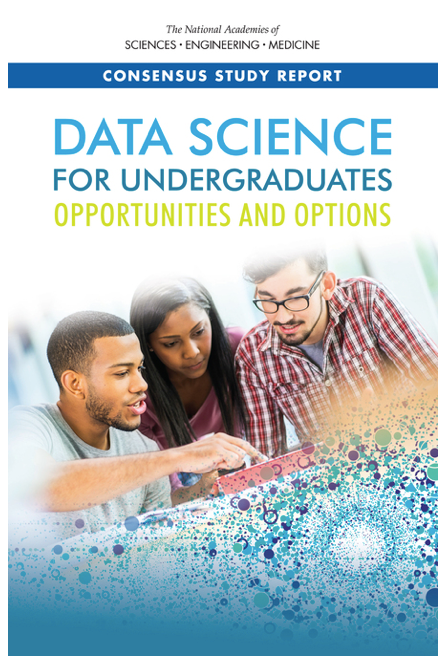 Data Science for Undergraduates Report
Education requires exposure to key concepts in data science, real-world data and problems that can reinforce the limitations of tools, and ethical considerations that permeate many applications. Key concepts involved in developing data acumen include the following:
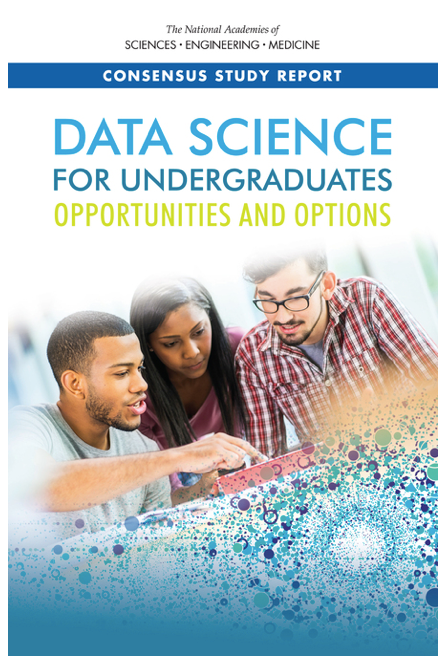 Data Acumen
Mathematical foundations
Computational foundations
Statistical foundations
Data management and curation
Data description and visualization
Data modeling and assessment
Workflow and reproducibility
Communication and teamwork
Domain-specific considerations
Ethical problem solving
What quantitative topics are used – measured by inclusion in posters at meetings?
Surveys were done at annual meetings of the Ecological Society of America and the Society for the Study of Evolution. The most important quantitative topic for each poster was assessed as well as a listing of all quantitative concepts used for each poster.
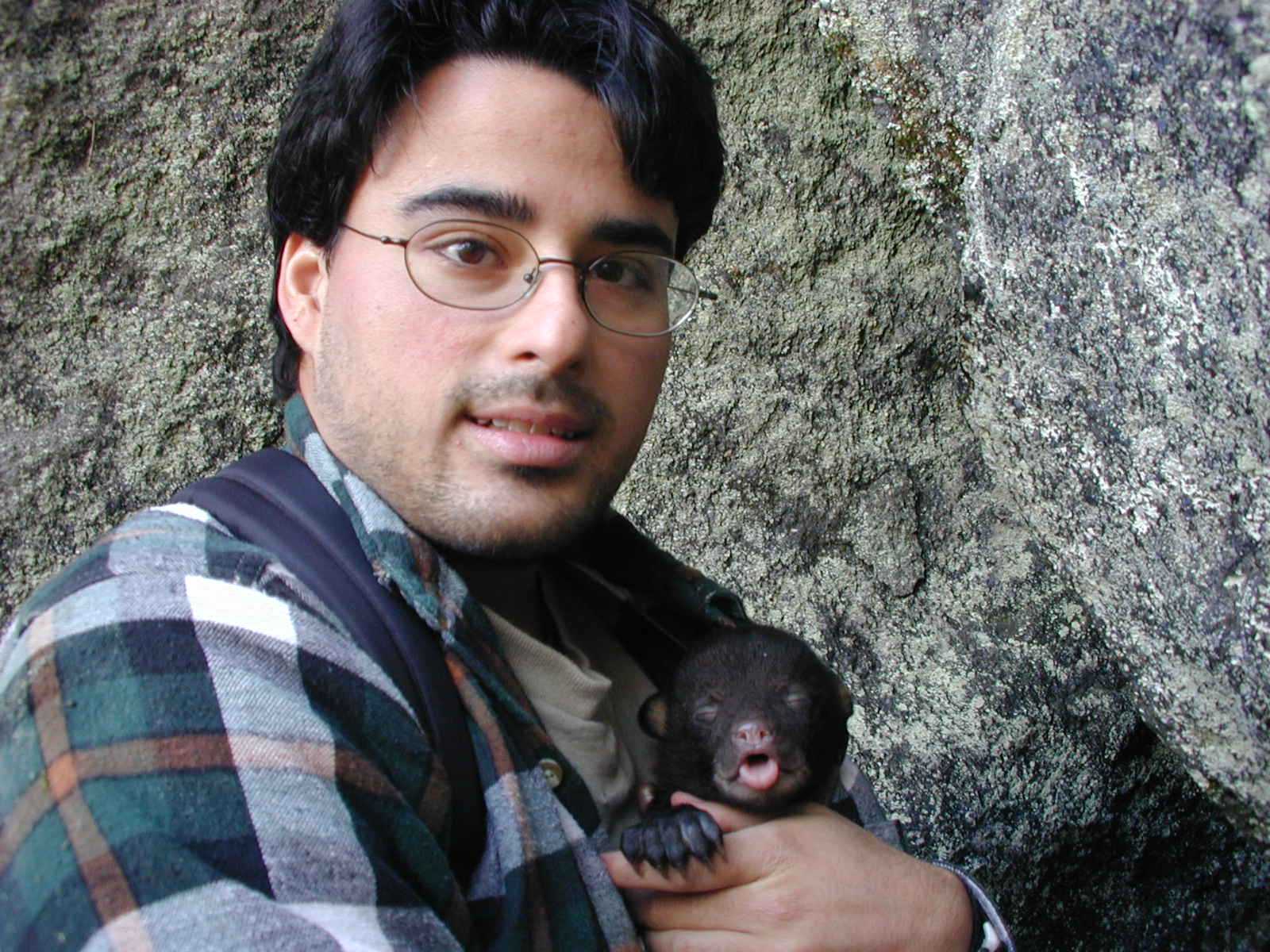 Rene Salinas - Appalachian State U.
ESA 2000 – Poster Quantitative Topics
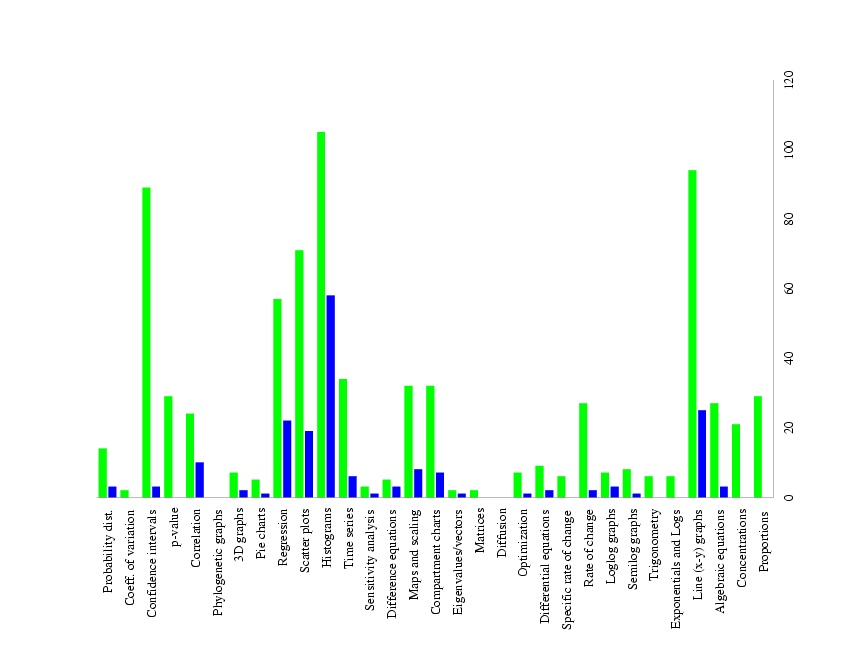 SSE 2001- Poster Quantitative Topics
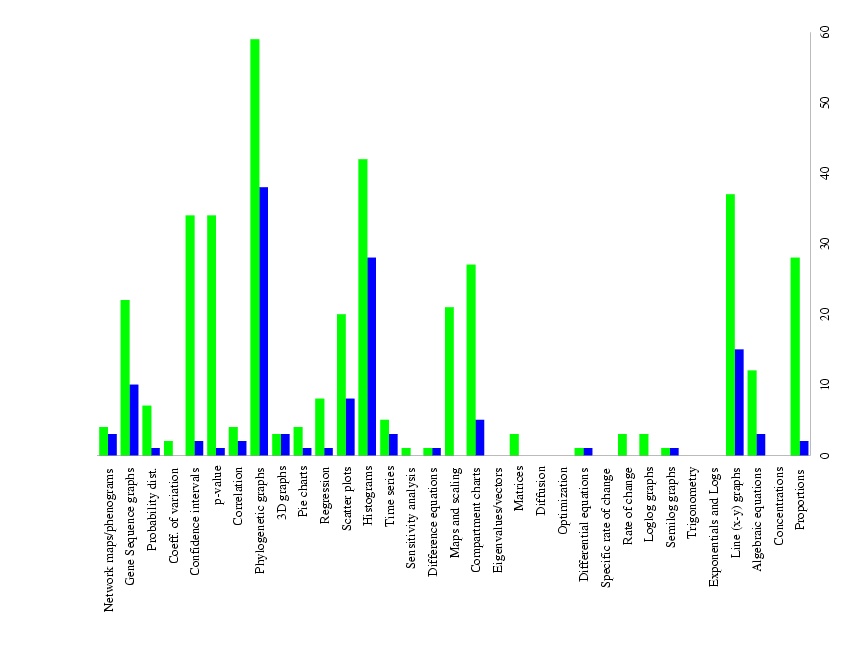 An alternative approach to prioritize concept and skill emphases:
Base this upon local needs as suggested by the institution’s faculty. This provides confidence that the quantitative training of a student are aligned with the intentions of the faculty, that the faculty have given careful thought regarding prioritization of the large array of possible topics to incorporate, and that training empowers the students to obtain additional expertise on their own, external to the formal and informal components of their training.
Method in development for biomedical graduate students at UTK:
Biology faculty each identify a single recently published journal article that they suggest all biomedical science students should be able to read with comprehension, not necessarily one with a major quantitative emphasis. 
Analyze these papers for quantitative concepts and methods, and break down into three groups: core concepts appropriate for all PhD students, intermediate topics that many should be exposed to, and advanced topics appropriate for specialized students in particular fields. 
Identify a mixture of methods to incorporate these concepts, in conjunction with the faculty in the associated units, into the PhD curriculum.
Supported by Burroughs-Wellcome Fund
Team Members:
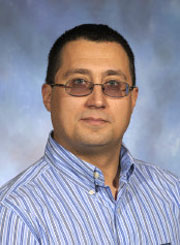 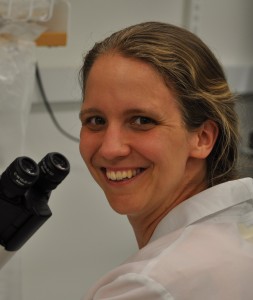 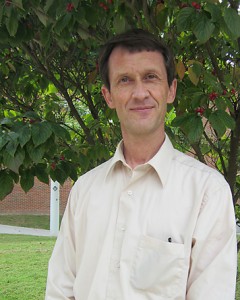 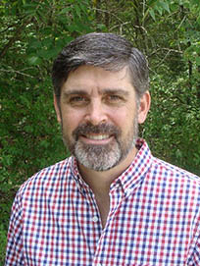 Vitaly Ganusov
Rachel McCord
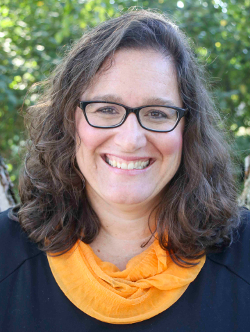 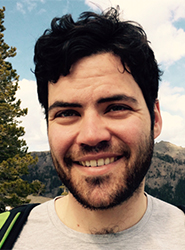 Greg Wiggins
Albrecht von Arnim
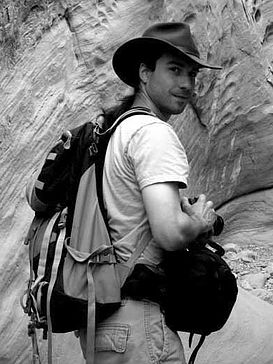 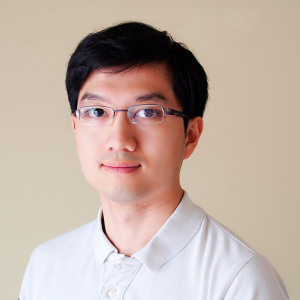 Sondra LoRe
David Talmy
Tian Hong
Christopher Strickland
https://bit.ly/2JHG2H5
Collaborative Activity
AAAS Sponsors Science in the Classroom
www.scienceintheclassroom.org
an annotated set of papers published in Science along with a set of teaching materials designed for use in undergrad classes. Many of the topic areas are in life science. We will go through one of these papers together to identify data science related concepts and skills and then ask you to choose two papers and analyze them in pairs, then combine the results.
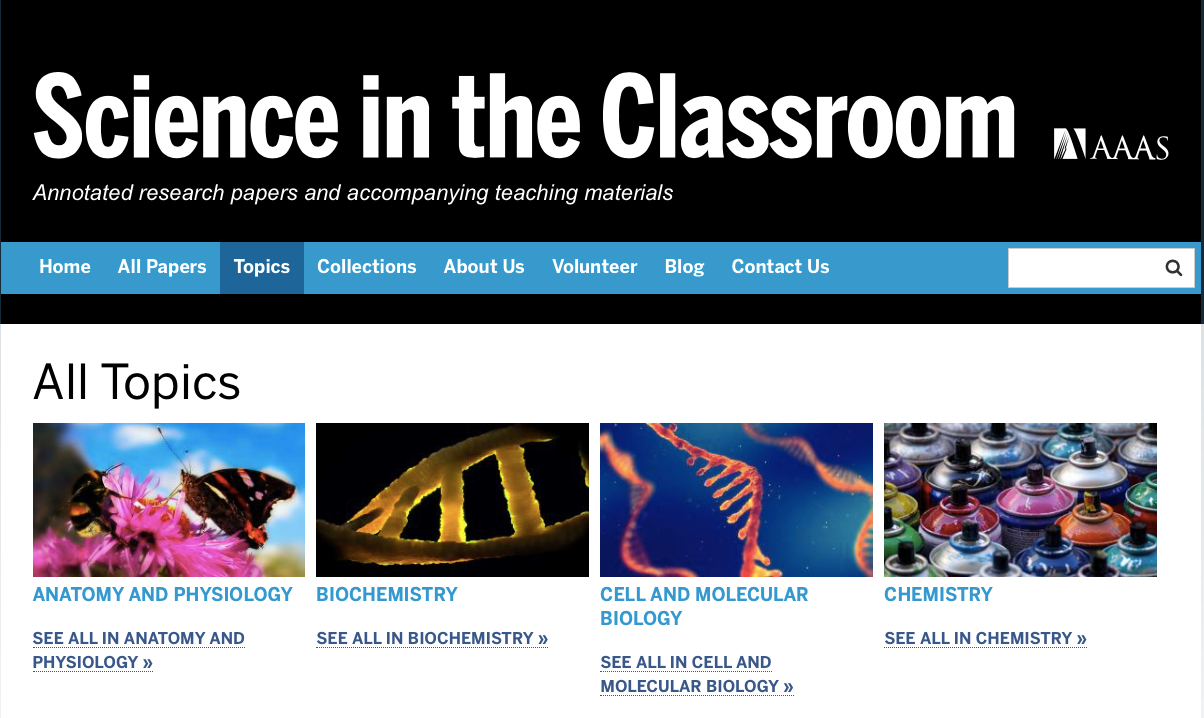